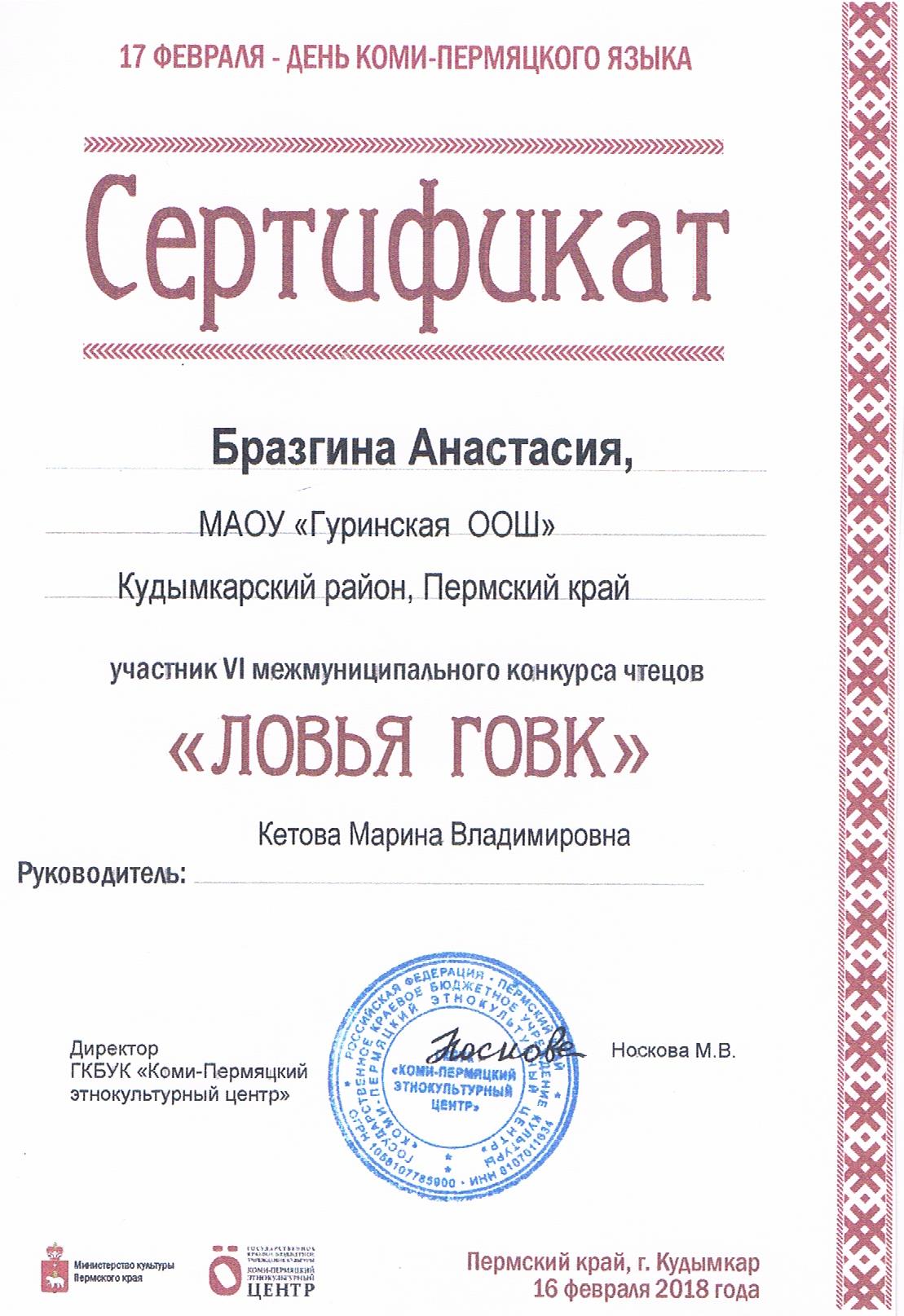 Кудымкарский муниципальный район  филиал МБОУ «Гуринская СОШ» «Детский сад д.Мижуева»«Мини-музей книги Василия Васильевича                       Климова»
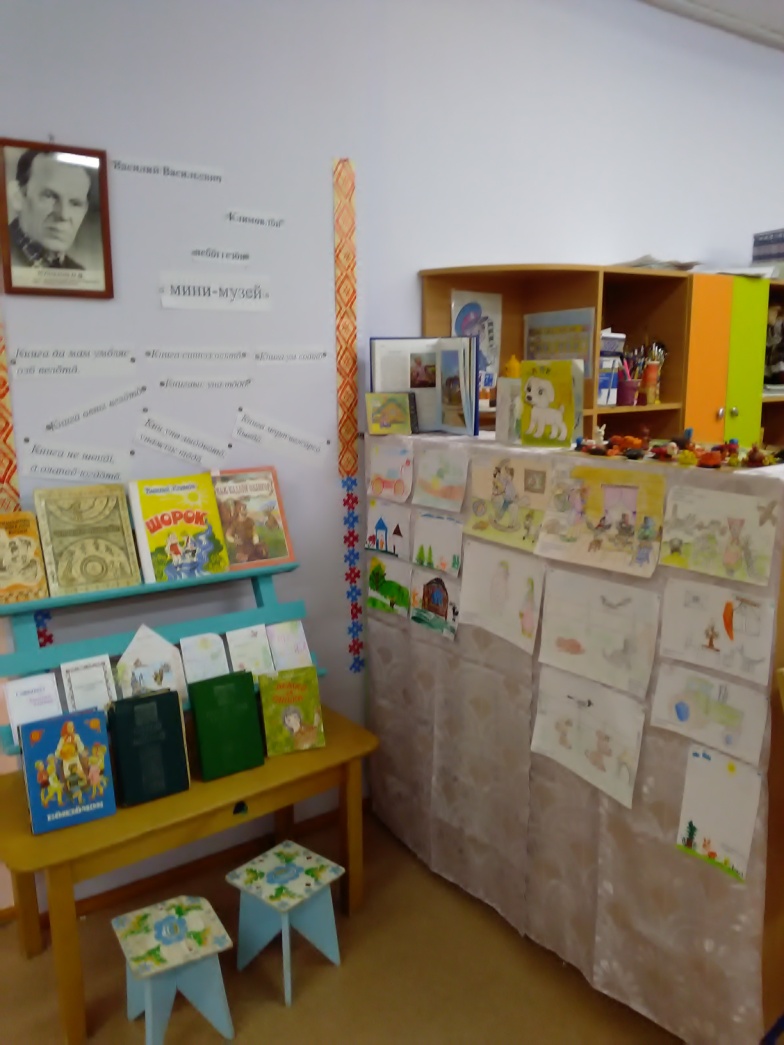 Заведующая Кетова М.В., 
Воспитатель Кетова Н.Н.
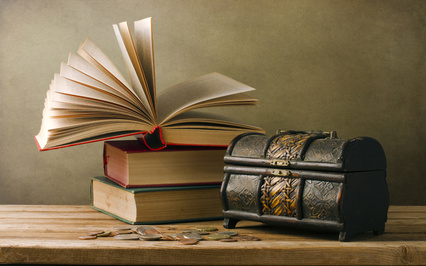 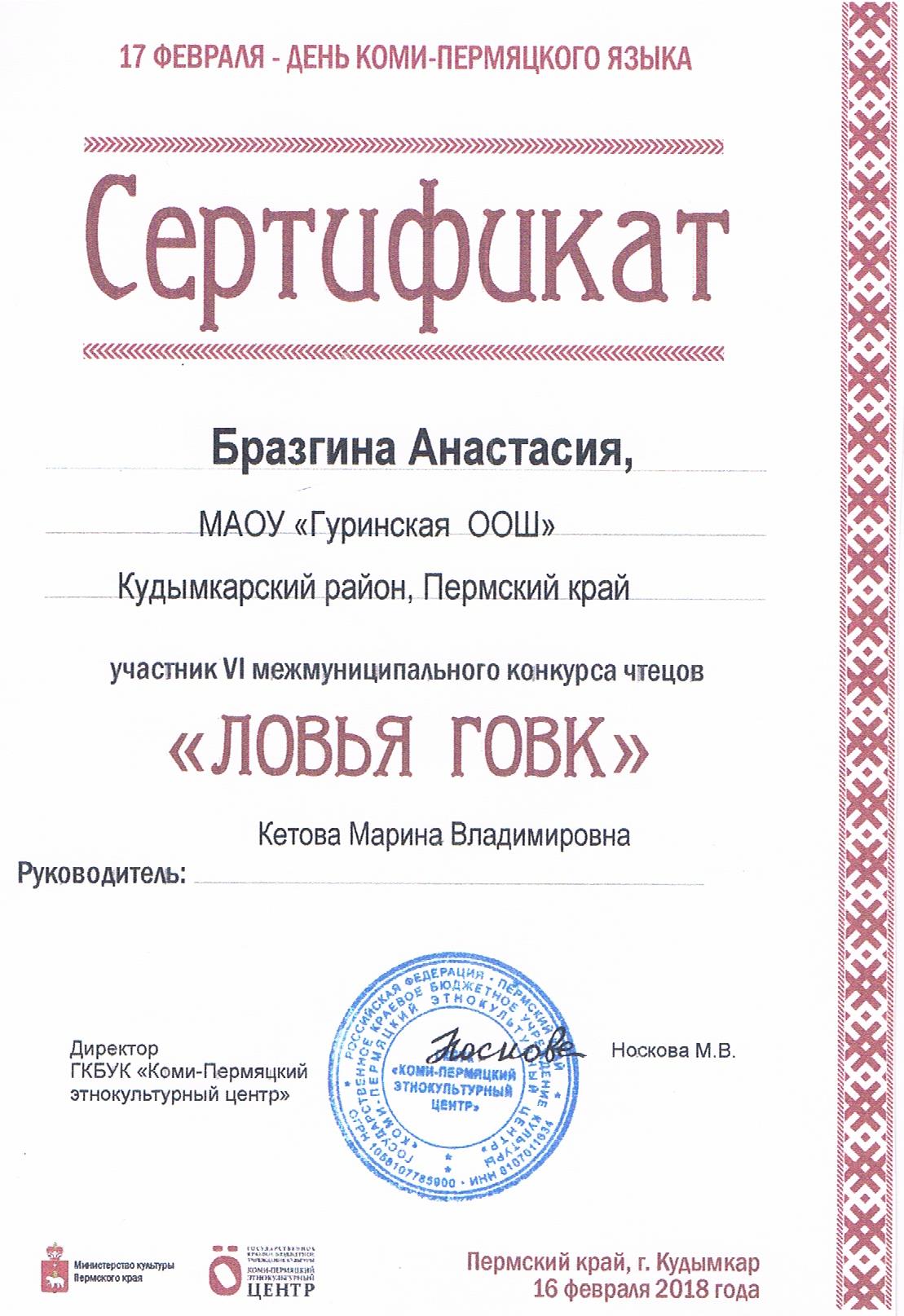 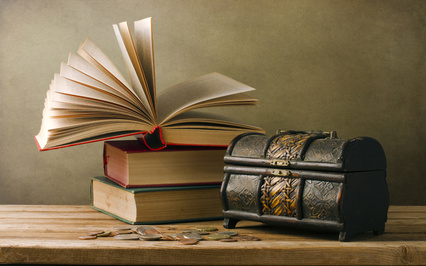 Цель мини-музея:Формирование представления детей о роли книг в жизни людей.
Задачи:
• Познакомить детей с детскими книгами Василия Васильевича Климова.
• Развивать умение составлять рассказы по картинкам из книг.
• Развитие творческих и познавательно – речевых способностей детей.
• Развивать практические умения изобразительной деятельности (создание рисунков по произведениям В.В.Климова). 
• Активизировать и обогащать словарь коми-пермяцких слов.
• Воспитывать любовь и бережное отношение к книгам.
     • Формировать доброжелательное отношение между родителями и детьми, сотрудниками детского сада и родителями.
1.Знакомство с пословицами и поговорками про книги.
2.Беседа на тему «Правила пользования книгой» 
 3.Работа в мини-музее:1. Рассматривание иллюстраций из книг.
2.Чтение произведений В.В.Климова. 
3.Подбор и заучивание наизусть стихов В.В.Климова и пословиц о книгах. 
4.Дидактические игры «Расскажи сказку».
5. «Узнай книгу по обложке». 
4.Самостоятельная деятельность детей 1.Рассматривание книг в мини-музее.
2.Рисование по прочитанным произведениям В.В.Климова 
5.Сделай сам:1.Совместное изготовление детей и родителей книг- самоделок  по творчеству В.В.Климова для дальнейшего использования в детском саду.
Цель: формировать доброжелательное отношение между родителями и детьми.
2.Лепка на тему «Мой любимый сказочный герой».
Цель: совершенствовать умение детей выполнять поделку по прочитанному или по рисунку.
3.Изготовление закладок для книг.
Цель: учить умению пользоваться закладкой.
6.Коллективный труд: 
1.Театрализованная деятельность. Подготовка и показ фольклорной сказки.
2.Сюжетно – ролевые игры:
«Книжный магазин». 
«Библиотека».
«Книжкина больница»
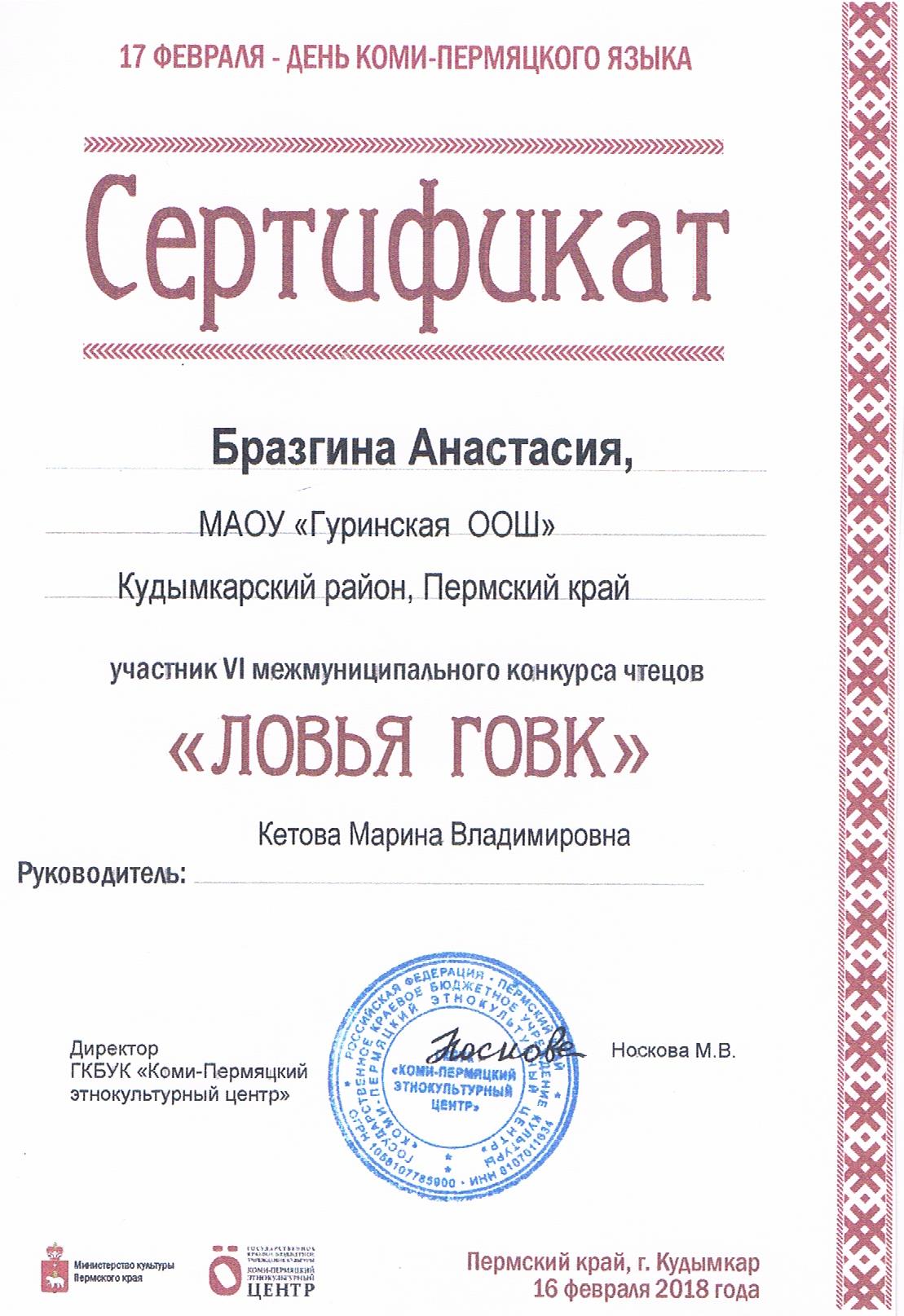 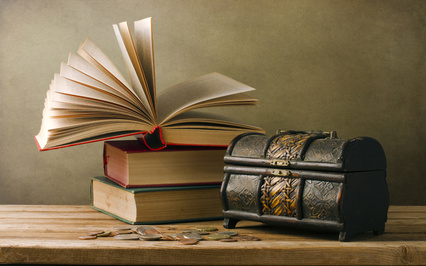 Образовательная деятельность в режимных моментах:
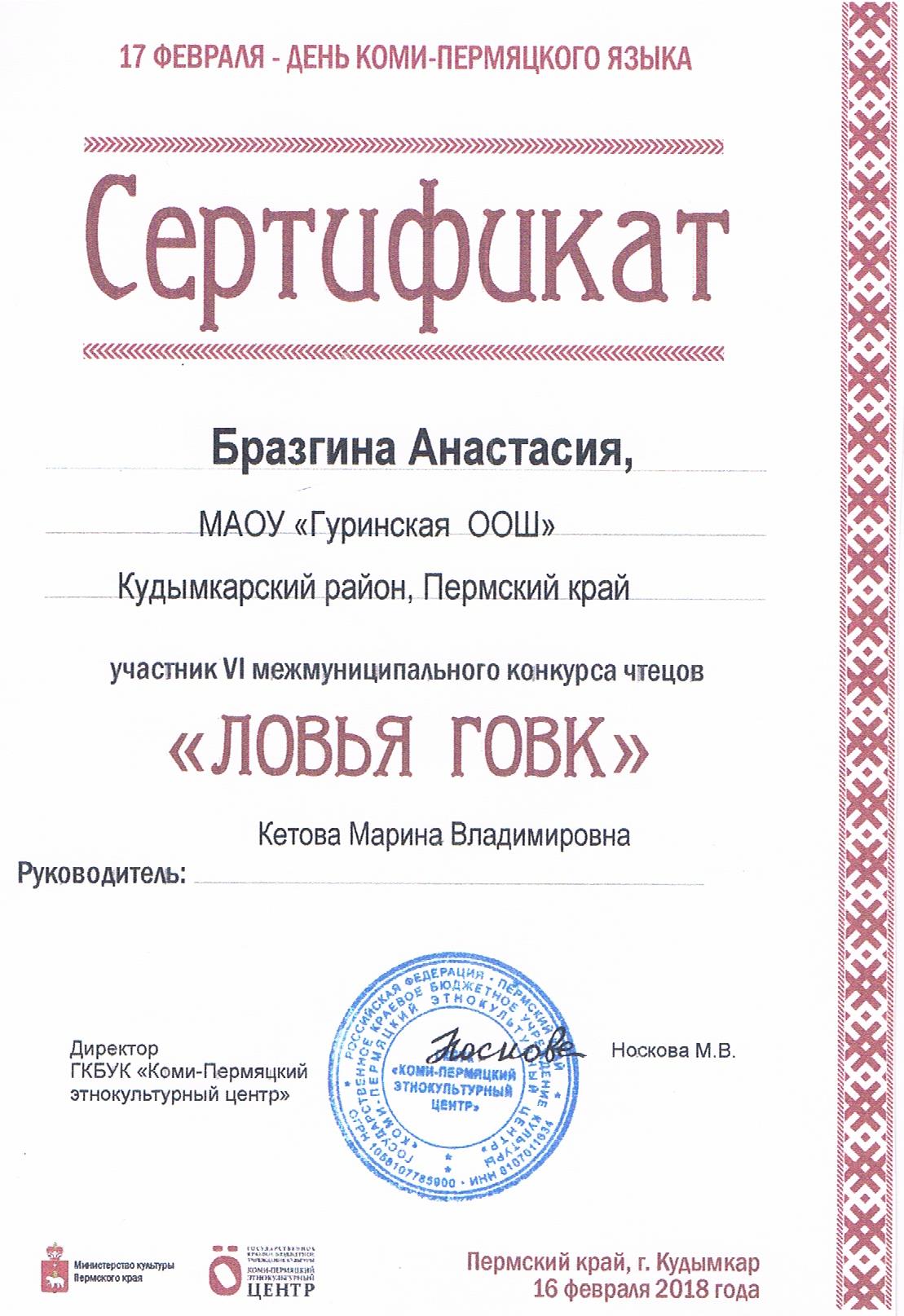 Предполагаемый результат:
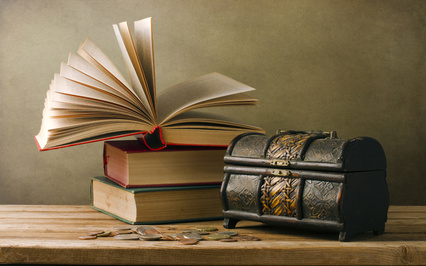 1.Работа мини-музея в течение ноября месяца.
2. Создание книжек – малышек по произведениям В.В.Климова  в детском саду и дома для сюжетно – ролевой игры «Книжный магазин»  
3. Показ театрализованной деятельности фольклорной сказки. 
4.Создание выставки индивидуальных детских работ и выставки совместных работ с родителями.
5. Помощь сельской библиотеке в ремонте книг.
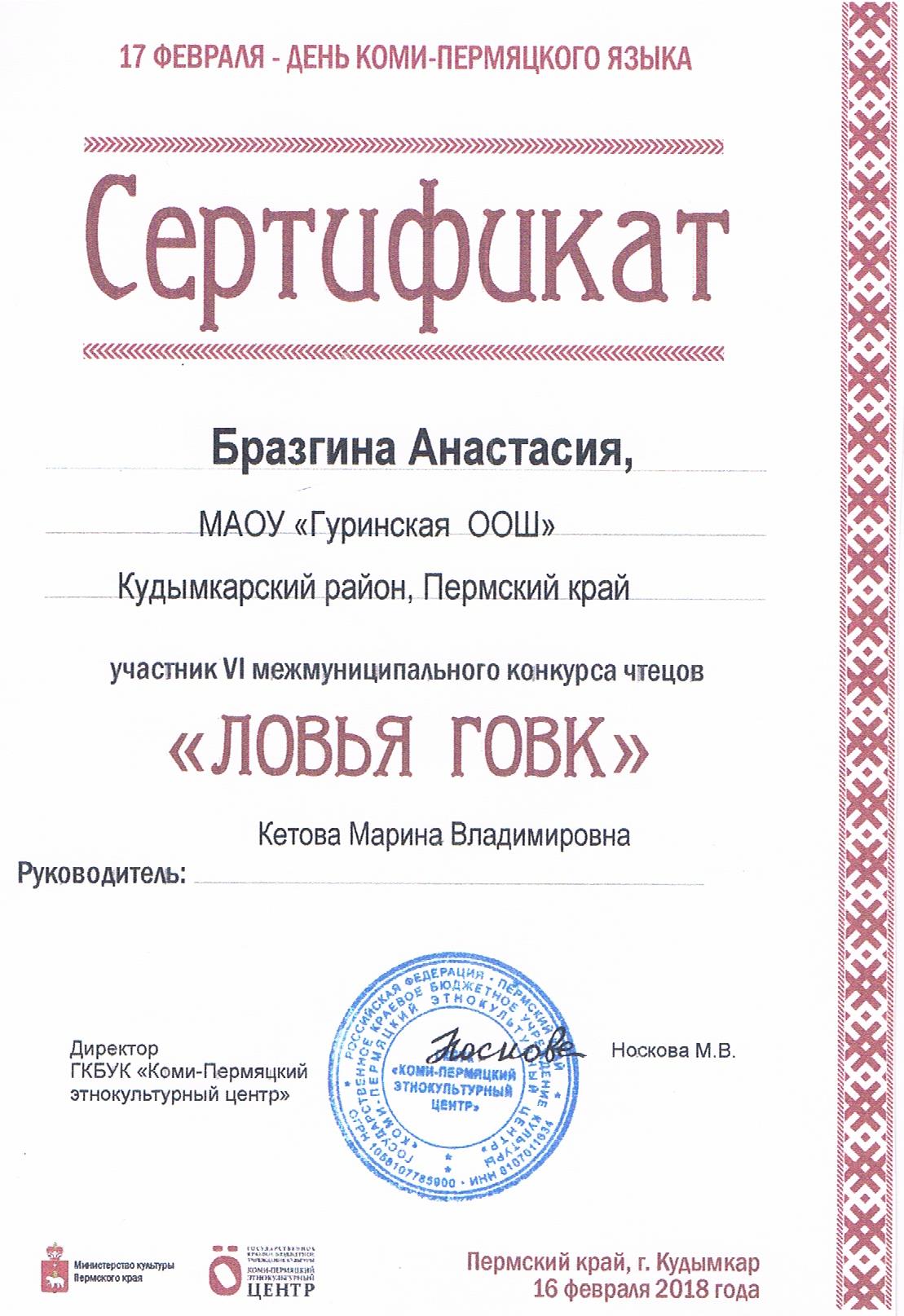 Образовательная деятельность в режимных моментах:
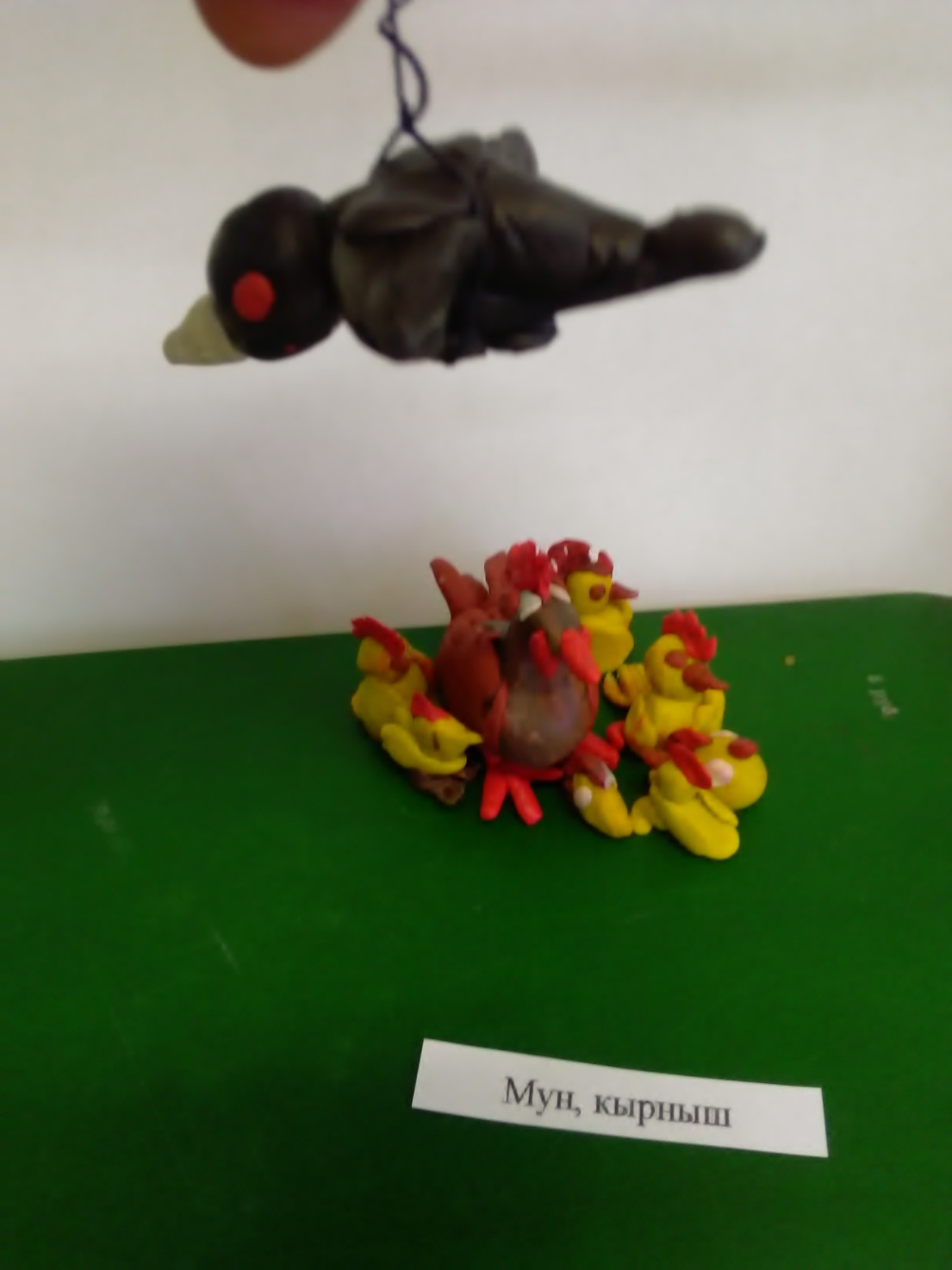 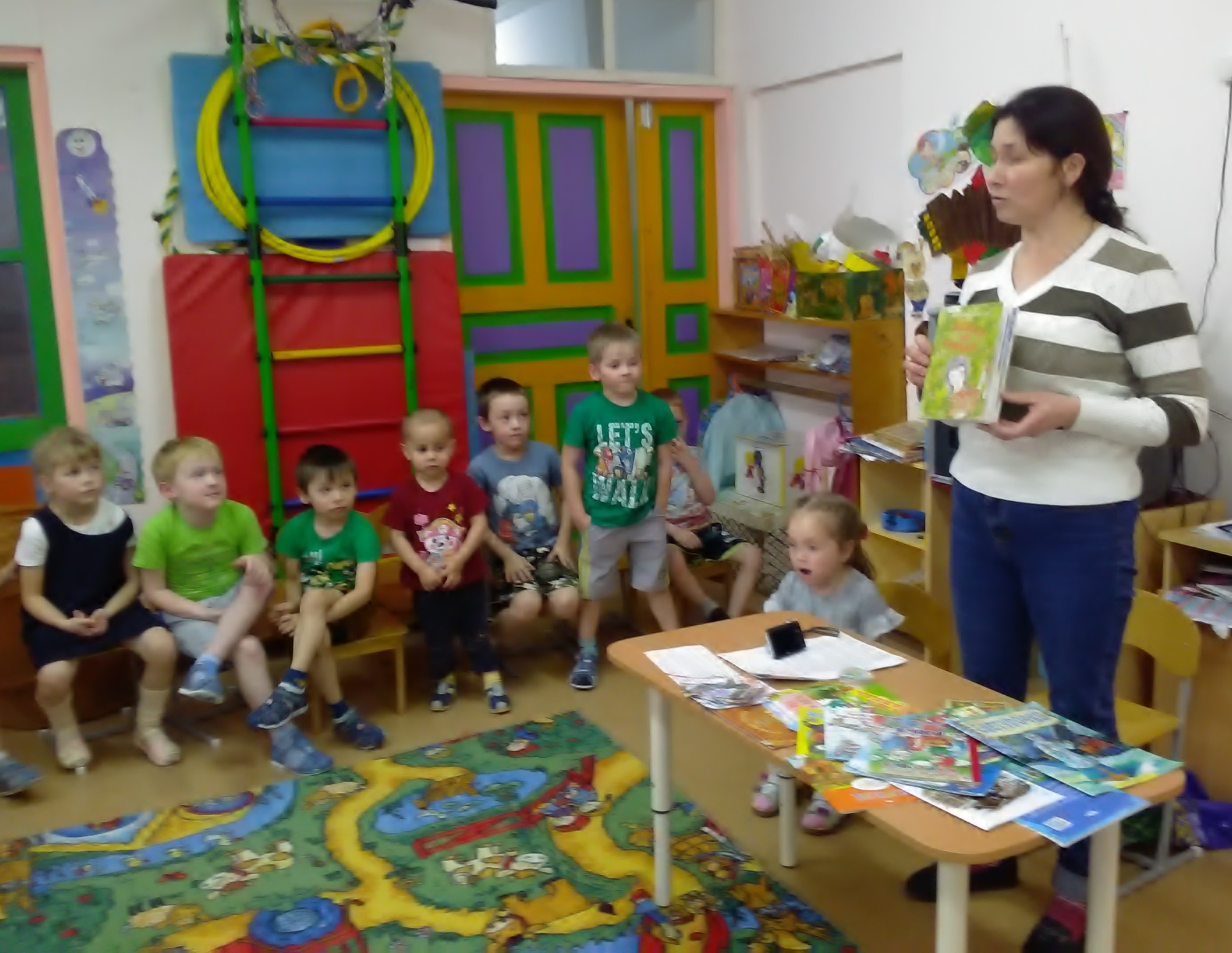 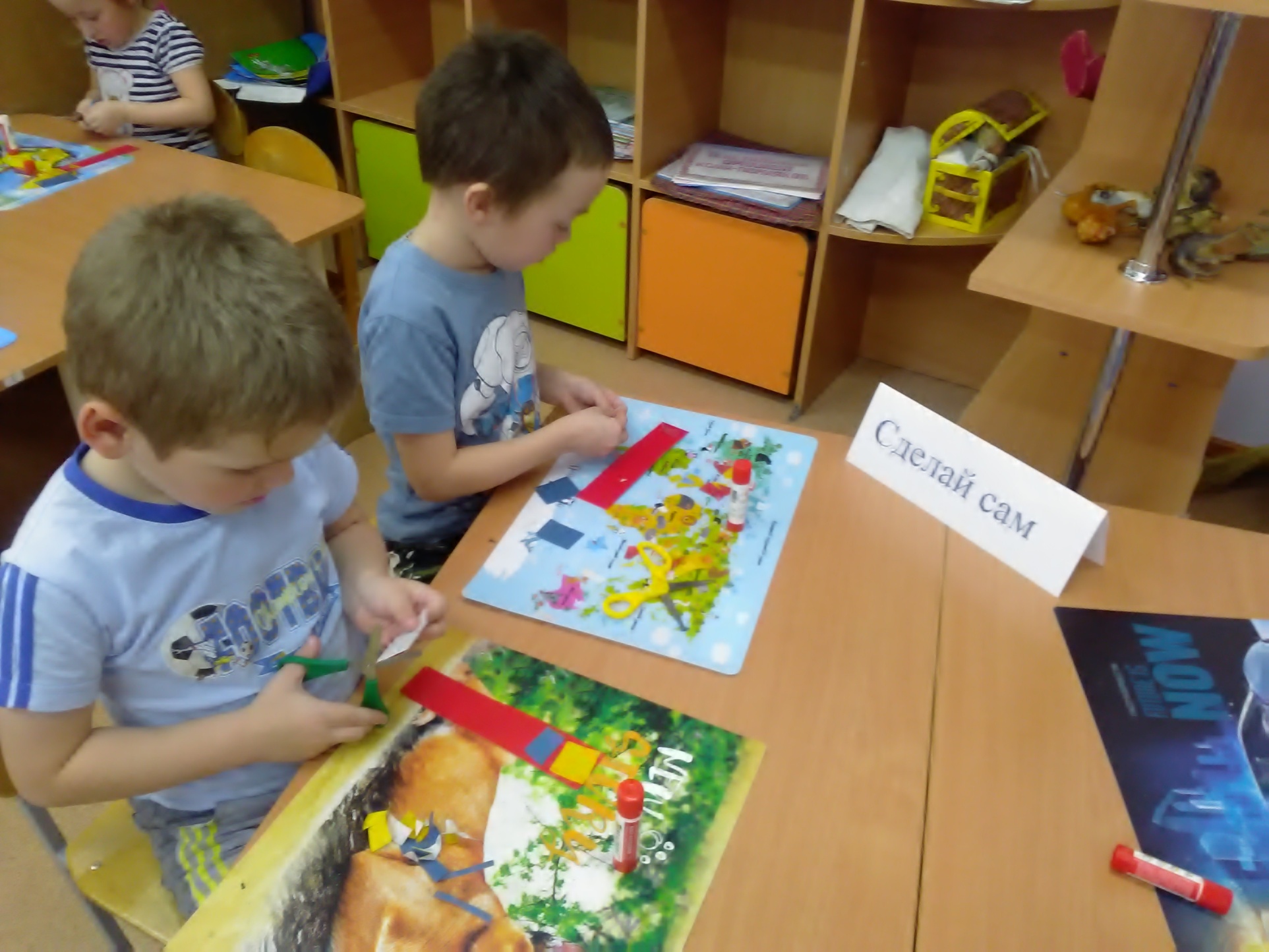 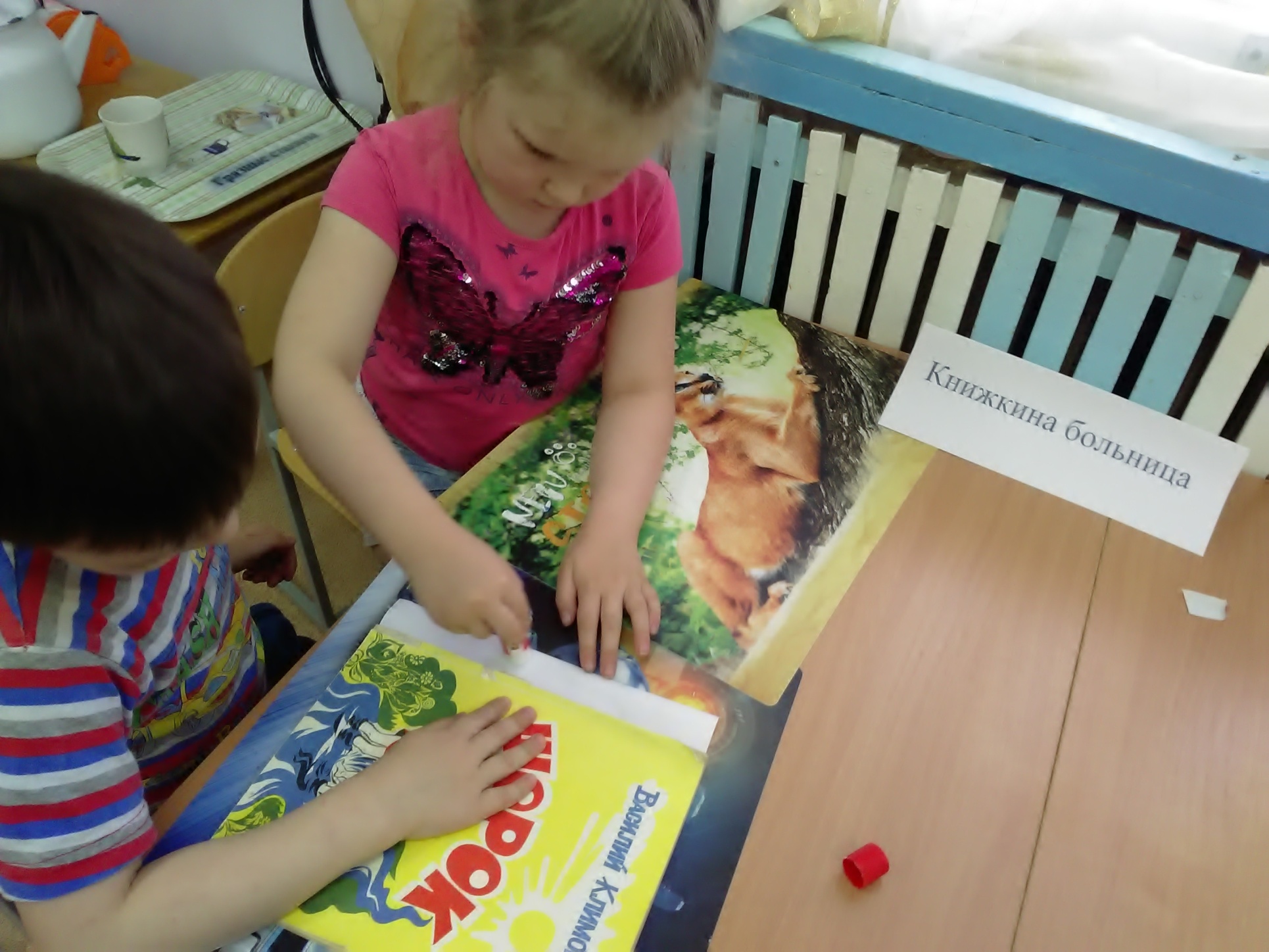 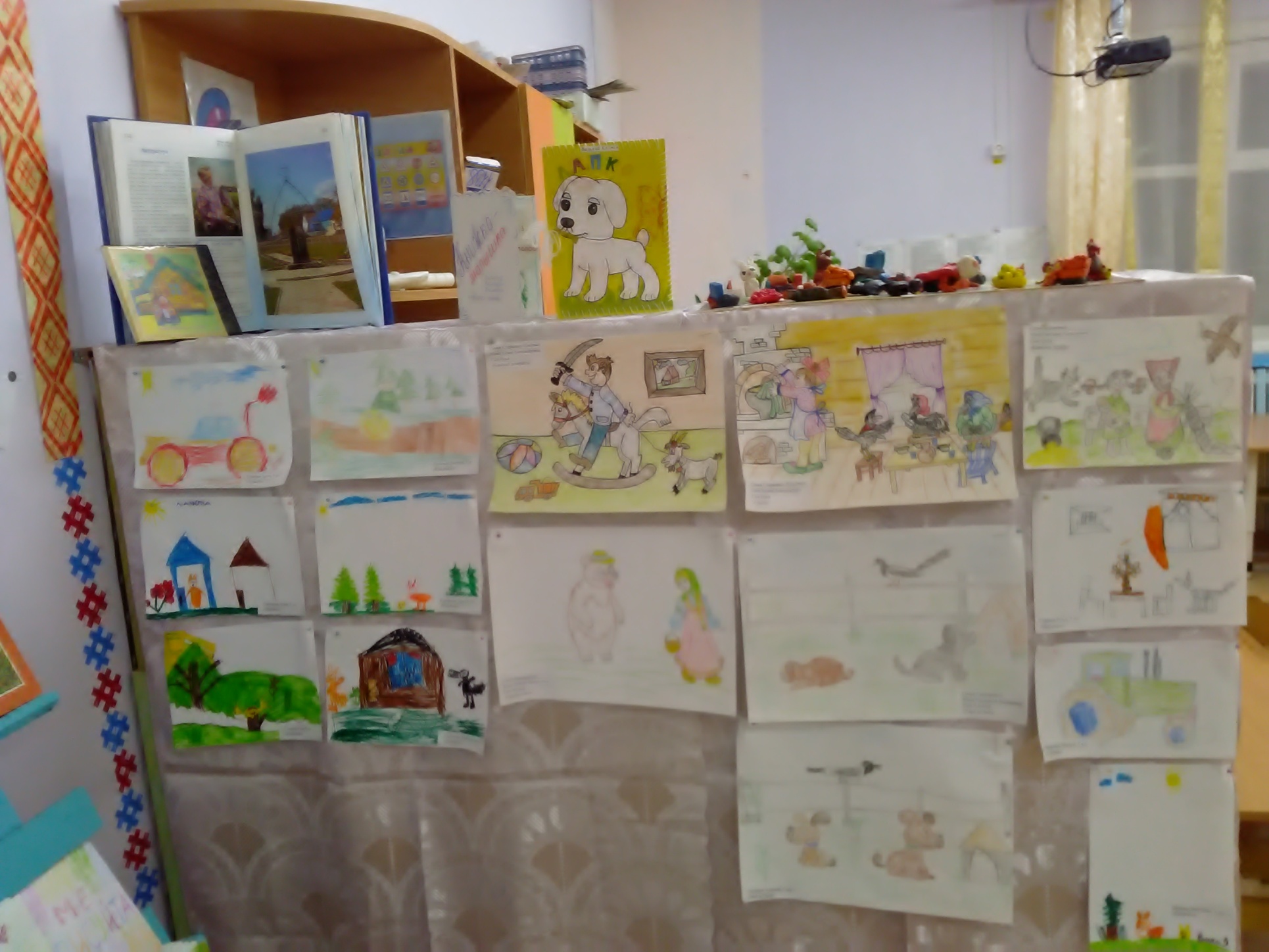 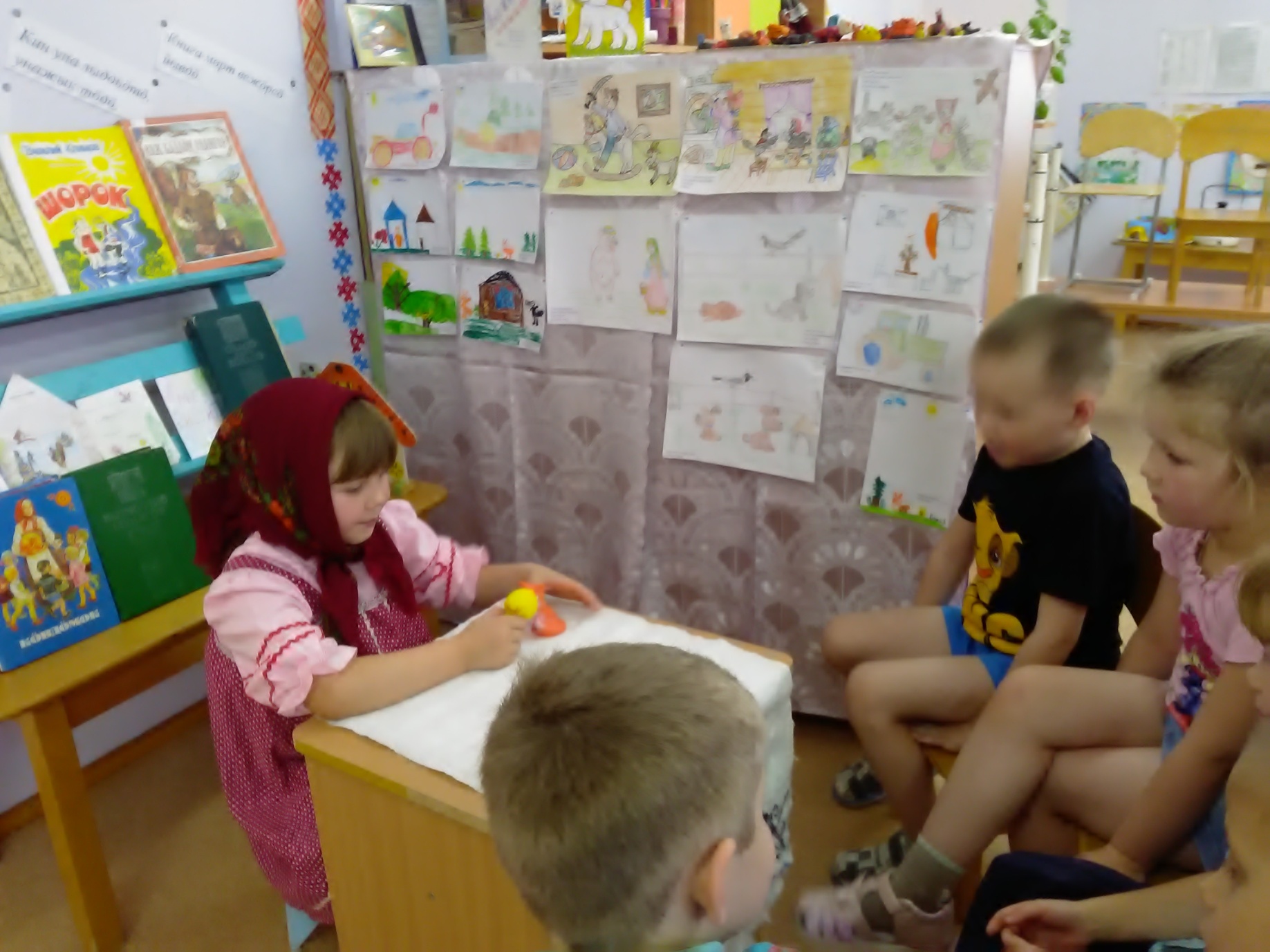 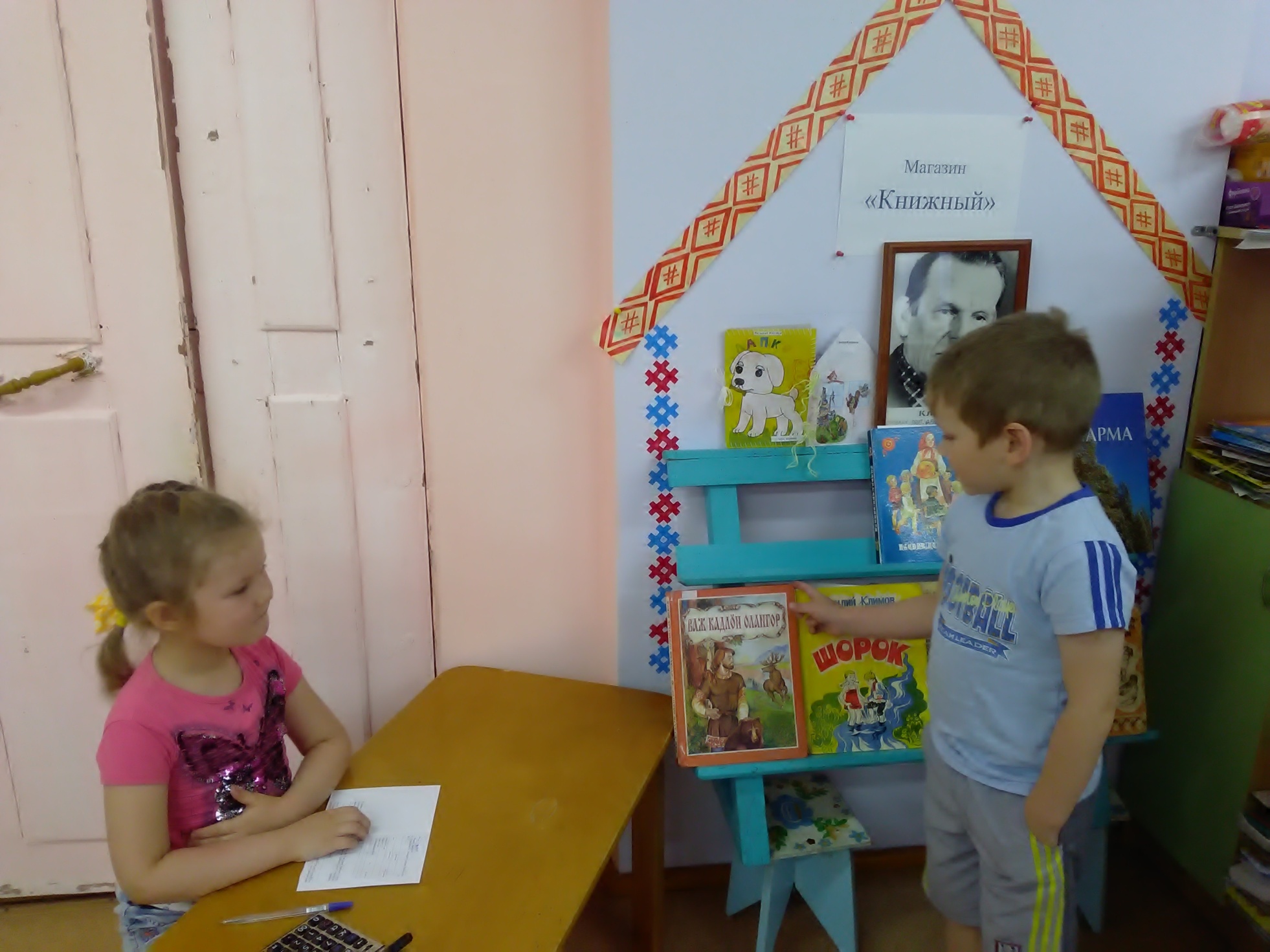 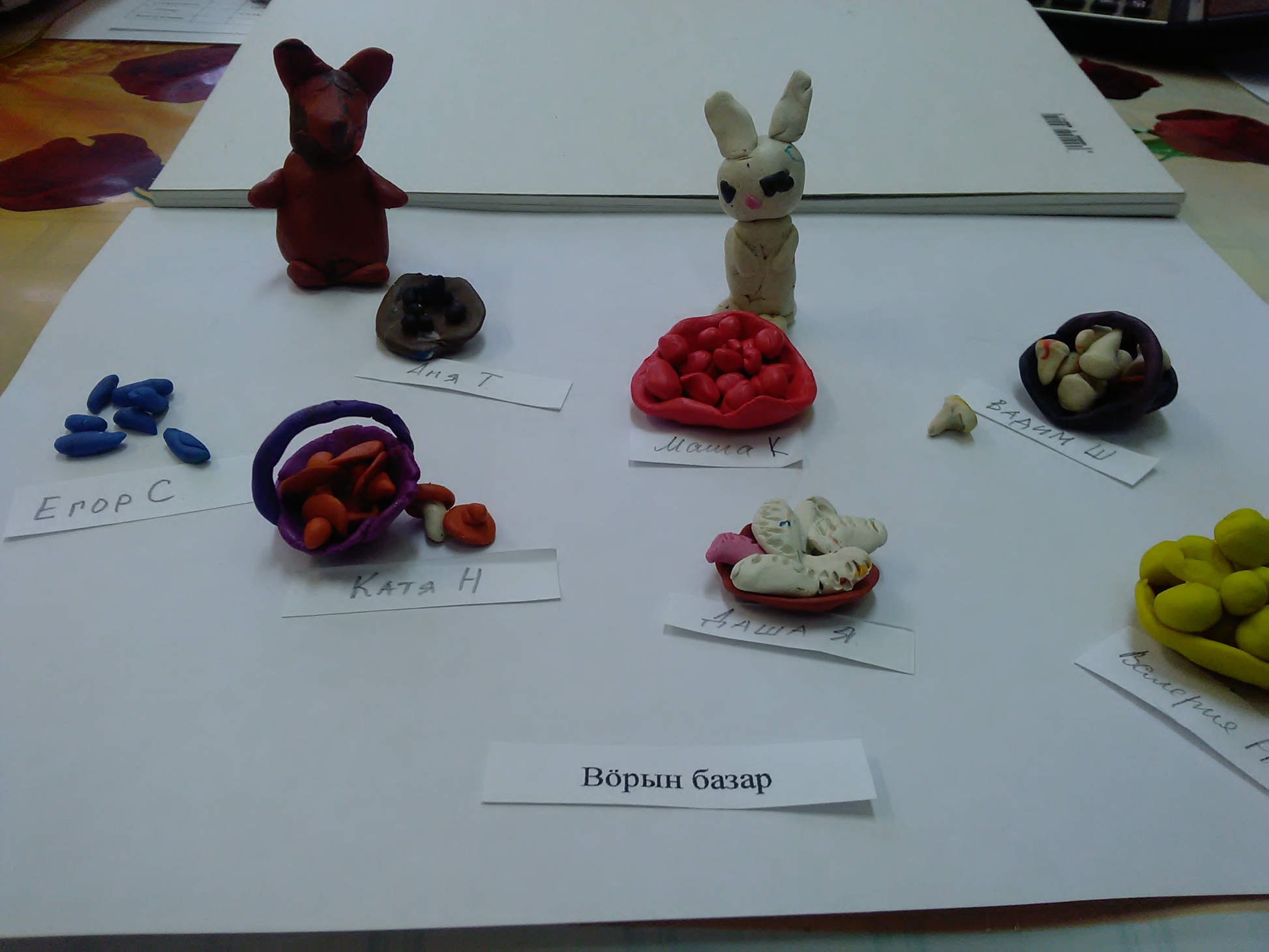 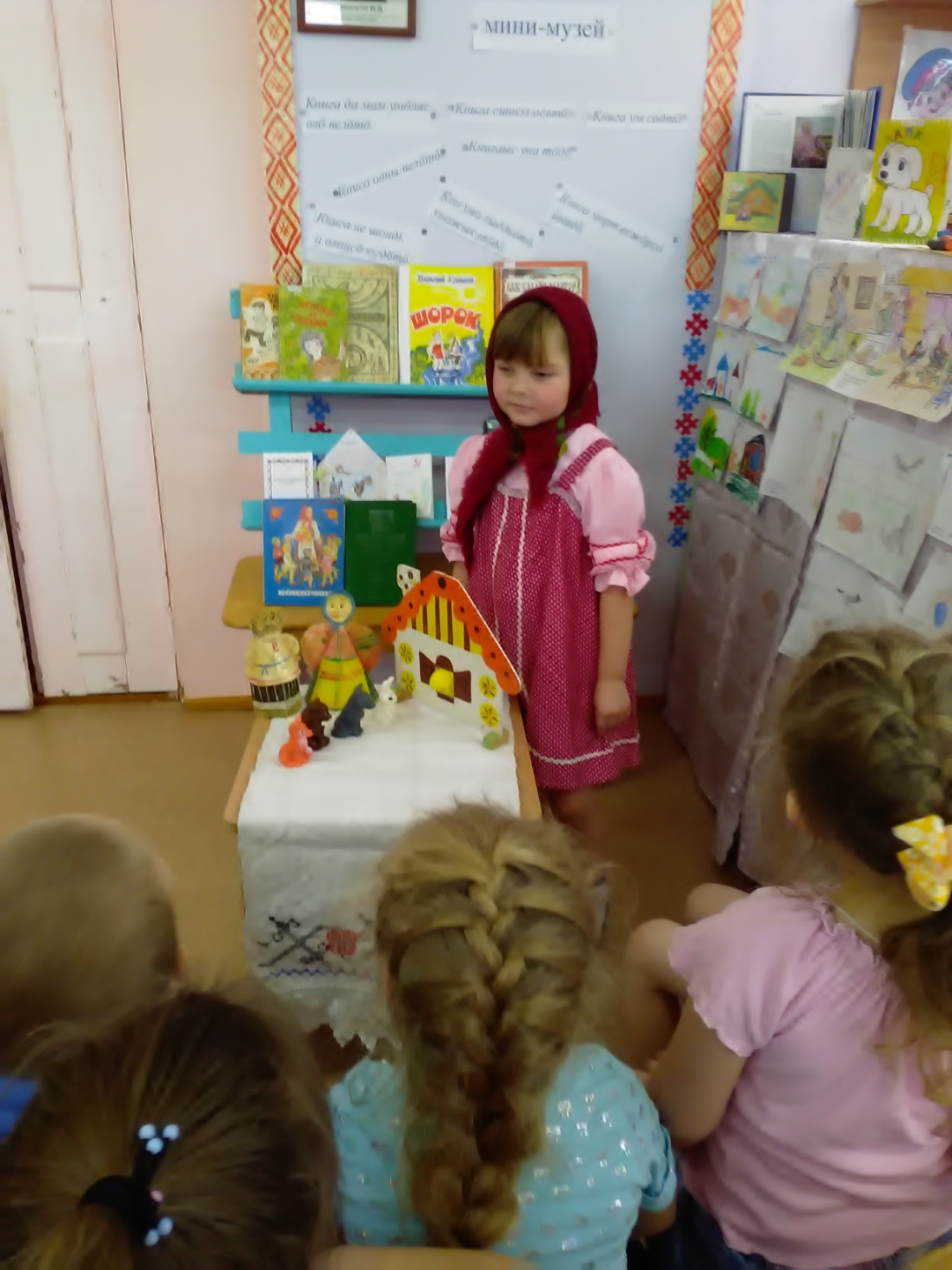 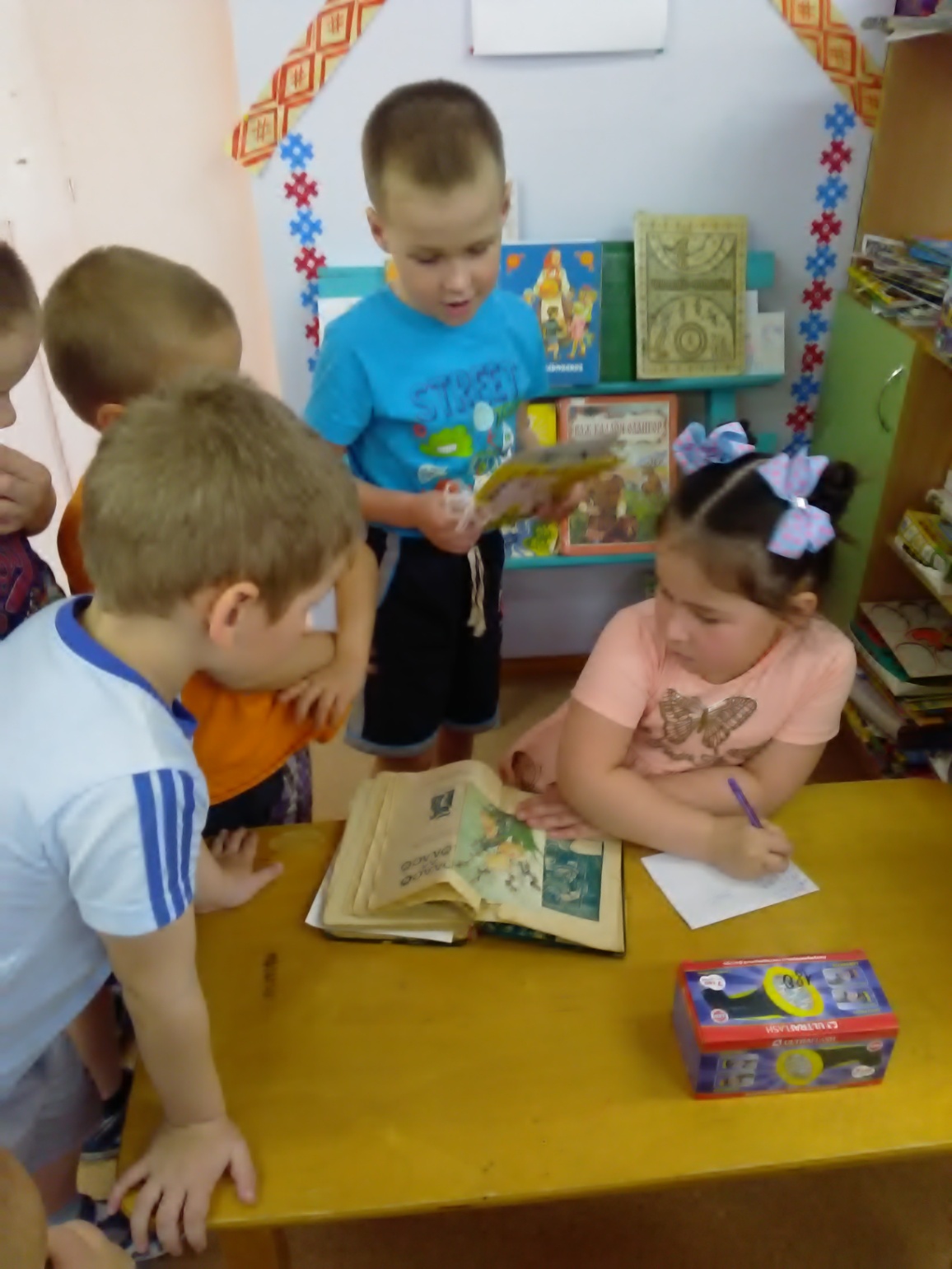